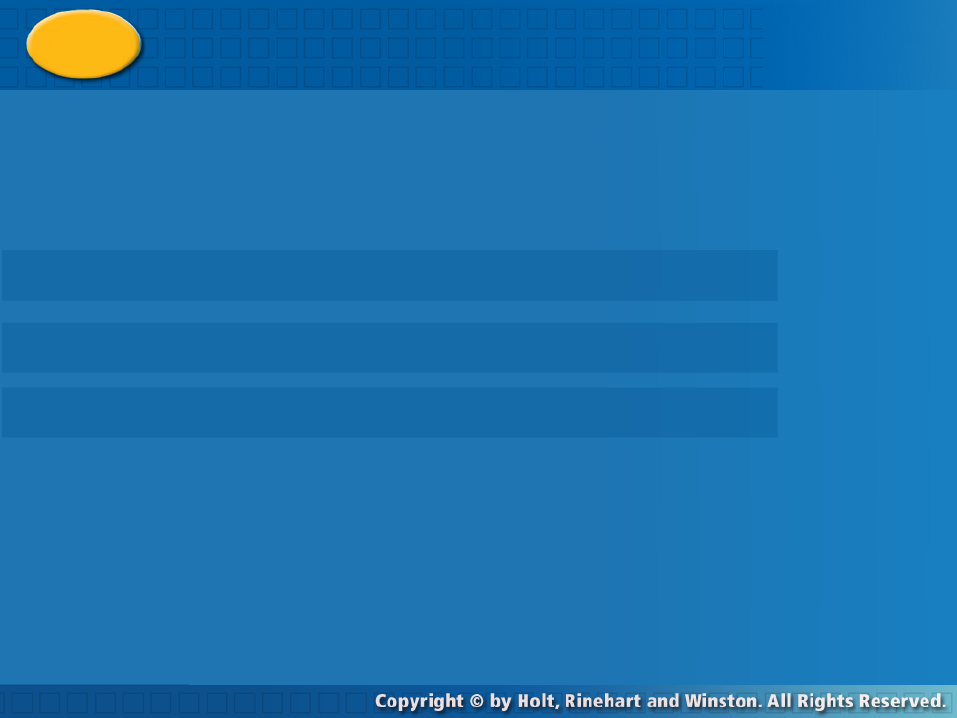 Rates, Ratios, and Proportions
Holt Algebra 1
2.1
Warm Up
Lesson Presentation
Lesson Quiz
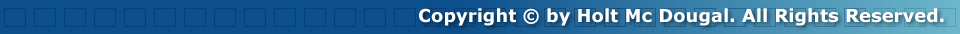 Holt McDougal Algebra 1
2.1
Warm Up
Solve each equation. Check your answer.
1. 6x = 36

2.
  
3. 5m = 18
4. 
5. 8y =18.4
Multiply.
6.				7.
6
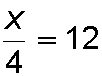 48
3.6
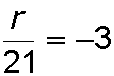 –63
2.3
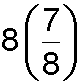 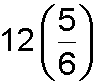 7
10
2.1
A ratio is a comparison of two quantities by division. The ratio of a to b can be written a:b       or    , where b ≠ 0. Ratios that name the same comparison are said to be equivalent.
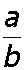 A statement that two ratios are equivalent, such as            , is called a proportion.
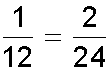 2.1
Example 1
The ratio of the number of bones in a human’s ears to the number of bones in the skull is 3:11. There are 22 bones in the skull. How many bones are in the ears?
Write a ratio comparing bones in ears to bones in skull.
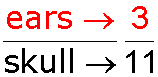 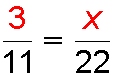 Write a proportion. Let x be the number of bones in ears.
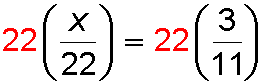 Since x is divided by 22, multiply both sides of the equation by 22.
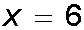 There are 6 bones in the ears.
2.1
Example 2
The ratio of games won to games lost for a baseball team is 3:2. The team has won 18 games. How many games did the team lose?
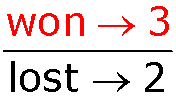 Write a ratio comparing games lost to games won.
Write a proportion. Let x be the number of games lost.
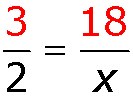 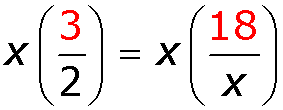 Since 18 is divided by x, multiply both sides of the equation by x.
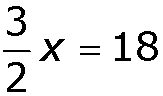 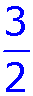 Since x is multiplied by    , multiply both sides of the equation by    .
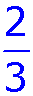 2.1
Example 2 Continued
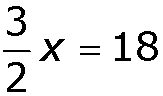 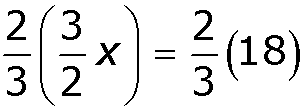 x = 12
The team lost 12 games.
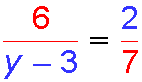 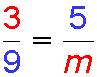 6(7) = 2(y – 3)
3(m) = 5(9)
42 = 2y – 6
3m = 45
+6         +6
48 = 2y
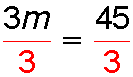 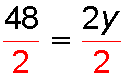 m = 15
24 = y
2.1
Example 3: Solving Proportions
Solve each proportion.
A.
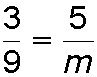 B.
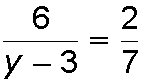 Use cross products.
Use cross products.
Add 6 to               both sides.
Divide both sides by 3.
Divide both     sides by 2.
A rate is a ratio of two quantities with different units, such as          Rates are usually written as unit rates. A unit rate is a rate with a second quantity of 1 unit, such as          or 17 mi/gal. You can convert any rate to a unit rate.
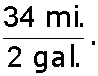 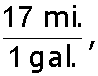 2.1
2.1
Example 4:
Raulf Laue of Germany flipped a pancake 416 times in 120 seconds to set the world record. Find the unit rate. Round your answer to the nearest hundredth.
 Just divide
The unit rate is about 3.47 flips/s.
2.1
Example 5
Cory earns $52.50 in 7 hours. Find the unit rate.
 Just divide
The unit rate is $7.50.
Dimensional analysis is a process that uses rates to convert measurements from one unit to another. A rate such as           in which the two quantities are equal but use different units, is called a conversion factor. To convert a rate from one set of units to another, multiply by a conversion factor.
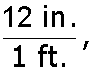 2.1
2.1
Common Conversion Factors
1 foot = 12 inches
1 yard = 3 feet
1 mile = 5,280 feet
1 min = 60 sec
1 hour = 60 min
1 meter = 100 cm
1 km = 1000 meters
2.1
Example 6:
A fast sprinter can run 100 yards in approximately 10 seconds. Use dimensional analysis to convert 100 yards to miles. Round to the nearest hundredth.
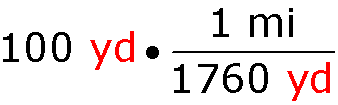 Multiply by a conversion factor whose first quantity is yards and whose second quantity is miles.
≈ 0.06
100 yards is about 0.06 miles.
2.1
Example 7:
A cheetah can run at a rate of 60 miles per hour in short bursts. What is this speed in feet per minute?
Step 1--Convert the speed to feet per hour.
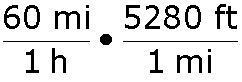 Step 2--Convert the speed to feet per min.
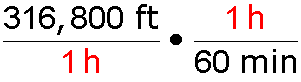 The speed is 5280 feet per min.
Use the conversion factor         to convert miles to feet and use the conversion factor        to convert hours to seconds.
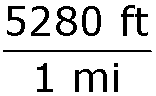 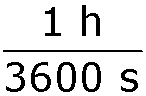 2.1
Example 8
A cyclist travels 56 miles in 4 hours. Use dimensional analysis to convert the cyclist’s speed to feet per second? Round your answer to the nearest tenth, and show that your answer is reasonable.
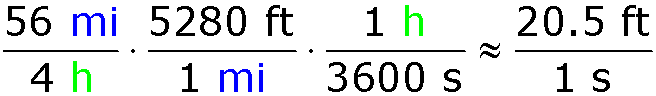 The speed is about 20.5 feet per second.
2.1
A scale is a ratio between two sets of measurements, such as 1 in:5 mi. A scale drawing or scale model uses a scale to represent an object as smaller or larger than the actual object. A map is an example of a scale drawing.
blueprint       1 in.   
actual           3 ft.
2.1
Example 9: Scale Drawings and Scale Models
A contractor has a blueprint for a house drawn to the scale 1 in: 3 ft.
A wall on the blueprint is 6.5 inches long. How long is the actual wall?
Write the scale as a fraction.
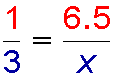 Let x be the actual length.
x • 1 = 3(6.5)
Use the cross products to solve.
x = 19.5
The actual length of the wall is 19.5 feet.